การจัดการทุนสังคมและทุนมนุษย์
(Social Capital and Human Capital Management)
โดย
ดร.บุญไทย  แก้วขันตี
1
ทุนสังคม (Social Capital) : ทุนหรือความสัมพันธ์ทางสังคมที่เกิดจากการรวมตัว ร่วมคิด ร่วมทำบนพื้นฐานของความไว้วางใจกัน (Trust) มีความผูกพันโยงใยเป็นเครือข่าย(Network) เพื่อก่อให้เกิดกิจกรรมที่มีคุณค่าทางเศรษฐกิจ
2
- Familiar
- Collaboration
- Trust 
- Network
- Activity
- Value
- Benefit
3
ทุนสังคม มี 2 รูปแบบ

1. ภายใน (Cognitive Social Capital) มองไม่เห็นและประเมินได้ยาก
2. ภายนอก (Structural Social Capital) เป็นรูปแบบที่มองเห็นชัด
เกี่ยวข้องกับบทบาท พฤติกรรม การกระทำหรือความสัมพันธ์ ที่สร้างขึ้น
อย่างเป็นทางการและไม่เป็นทางการ
4
สภาพัฒนาเศรษฐกิจและสังคมแห่งชาติ จำแนกทุนสังคม 3 ประเภท
	1. ทุนมนุษย์
	2. ทุนที่เป็นสถาบัน
	3. ทุนทางภูมิปัญญาและวัฒนธรรม
5
ข้อเสียของทุนทางสังคม
1. การกีดกันคนนอก (Exclusion problem)
2. ปัญหาการจำกัดเสรีภาพ
3. ปัญหาการเข้าสู่วังวนของความเลวร้าย 
(Downward – Leveling Pressure)
6
Social Network 
& 
Public Project
Trust
Equality
Social Capital
Moral Standard
 & 
Homan Value
Social Trust honesty 
& Reliability
Fairness
7
ทุนมนุษย์ (Human Capital)
ทุน (Capital) ความหมายในทางเศรษฐศาสตร์
เศรษฐทรัพย์ คืออะไร
8
ปัจจัยการผลิต 4M
	1. Man
	2. Money
	3. Material/Land
	4. Method
9
วิวัฒนาการของ Human Capital
Step 1. Personnel      Expense
Step 2. Human Resource       Development
Step 3. Human Capital      Asset     Investment
10
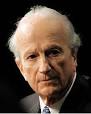 Prof Gary Becker University of Chicago


              E= 0+ 1y+ 2y2+          E = รายได้
			                       = สัมประสิทธิ์
			                      y = การศึกษา
ถ้า y เพิ่ม E จะเพิ่มเท่าไร
จากการวิจัยพบว่า  มีนัยสำคัญทางสถิติ และมีค่าเป็นบวก (+)
หมายความว่า การศึกษามีผลโดยตรงต่อรายได้อย่างมีนัยสำคัญ
11
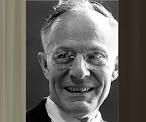 “My work on human capital began with an effort to calculate both
private and social rate of return to men , women , blacks and other
groups from investment in different levels of education.”
					
						Theodore Schultz
12
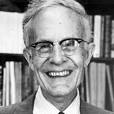 Theodore Schultz - นักเศรษฐศาสตร์ชาวอเมริกัน จาก University of Chicago
		       -  ได้รับรางวัล Nobel เมื่อปี 1979 
		       -  คนแรกที่ใช้คำว่า ทุนมนุษย์ เมื่อปี 1961
		       - ในวารสาร American Economic Review
13
Human Capital : ความรู้ ทักษะ ความสามารถและประสบการณ์ต่างๆ ที่มีอยู่ในตัวมนุษย์ทั้งที่ติดตัวมาตั้งแต่กำเนิดและเกิดจากการเรียนรู้
14
8 K’s
K1. Human Capital
K2. Intellectual Capital
K3. Ethical Capital
K4. Happiness Capital
K5. Social Capital
K6. Sustainable Capital
K7. Digital Capital
K8. Talented Capital
ศ. ดร. จีระ หงส์ลดารมภ์
15
5 K’s
K1. Creativity Capital
K2. Knowledge Capital
K3. Innovation Capital
K4. Cultural Capital
K5. Emotional Capital
ศ. ดร. จีระ หงส์ลดารมภ์
16
Managerial Skills      Robert Katz
Top management
Middle management
First Line management
17
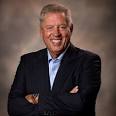 ผู้นำ (Leader) และภาวะผู้นำ (Leadership)

A Leader is one who know the way,
 goes the way and shows the way.
                                                    John C. Maxwell
18
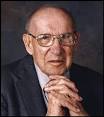 Management is doing things right , 
Leadership is doing the right things.

                                               Peter Drucker
19
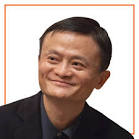 It doesn’t matter if I failed. At Least I passed the concept on to others. Even if I don’t succeed someone will succeed.
                                                              Jack Ma
20
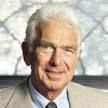 Leadership is the capacity to translate vision into reality
                                               
  Warran G. bennis.
21
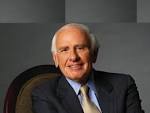 ความเป็นผู้นำเป็นความท้าทายที่ยิ่งใหญ่ที่สุดในชีวิต
        
Jim Rohn
22
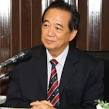 ผู้นำส่วนหนึ่งมาจากพรสวรรค์แต่สิ่งสำคัญคือ
การเรียนรู้และสามารถฝึกฝนได้
                        ศ.ดร. จีระ  หงส์ลดารมภ์
23
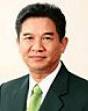 Leader without leadership is nothing.
        					
ดร. บุญไทย แก้วขันตี
24
ผู้นำ : ผู้ที่ได้รับแต่งตั้งหรือเลือกตั้งหรือยกย่องจากกลุ่มให้ทำหน้าที่ผู้นำ ซึ่งจำเป็นจะต้องมีภาวะผู้นำ
                                                          
  ดร. บุญไทย  แก้วขันตี
25
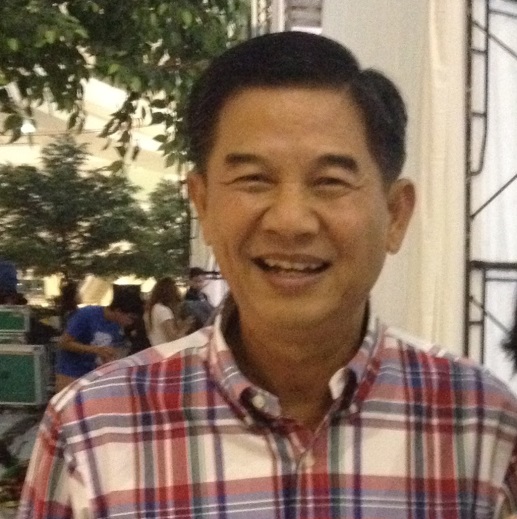 ภาวะผู้นำ : ความสามารถในการใช้อิทธิพลหรือศิลปะในการนำของตนทำการกระตุ้นชี้นำหรือผลักดันให้บุคคลอื่นหรือกลุ่มบุคคลอื่นทำตามด้วยความเต็มใจ สมัครใจ และกระตือรือร้น ในการทำสิ่งต่าง ๆ อันเป็นความคิดริเริ่มและธำรงไว้ซึ่งโครงสร้างของความคาดหวังและความสัมพันธ์ เพื่อให้องค์กรประสบความสำเร็จ
                                                            ดร. บุญไทย  แก้วขันติ
26
ผู้นำ แยกตามพจนานุกรม ได้ 2 คำ คือ
	ผู้     ใช้แทน “คน” หรือสิ่งที่ “เสมือนคน”
	นำ    มี 3 ความหมาย     ไปข้างหน้า  เช่น  วิ่งนำ
			               พา	     เช่น  นำเที่ยว
			               แนะ         เช่น  ชักนำ
27
คุณลักษณะหรือภาวะ ผู้นำที่ดีในทัศนะต่างๆ 
ด้านพุทธศาสนา ต้องรู้ธรรม 7 ประการ เรียก สัปปุริสธรรม 7
	1. รู้หลักการ
	2. รู้จุดหมาย
	3. รู้ตน
	4. รู้ประมาณ
	5. รู้กาล
	6. รู้ชุมชน
	7. รู้บุคคล
28
ด้านนักปกครอง ต้อง 3 ค.
	1. ครองตน
	2. ครองงาน
	3. ครองคน
       *4. ครองศีล คือ มีจริยธรรม (เพิ่มโดย ดร.บุญไทย แก้วขันตี (2018))
29
ด้านนักการทหาร
1. ต้องแสดงความเป็นของแท้ (Authenticity)      คนดีของแท้
2. ต้องมี Vision
3. ต้องกล้าตัดสินใจ
4. ต้องแสดงความใส่ใจชัดเจน (Focus)
5. ต้องสร้างความรู้สึกประทับใจเป็นส่วนตัว (Personal touch)
6. ต้องมีความสามารถในการสื่อสาร
7. ต้องพัฒนาตนเองอยู่เสมอ
30
คุณลักษณะของผู้นำยุคใหม่ 
1. มี vision (คิดกว้าง , มองไกล) คิดแบบ Strategic mindset
2. Lifelong Learning
3. สร้างเครือข่ายใหม่ๆ
4. มียุทธวิธีเพื่อความยั่งยืน
5. เป็นนักฟังที่ดี
6. มีคุณธรรมจริยธรรม
7. มีสุขภาพแข็งแรง
ดร.บุญไทย แก้วขันตี
31
ลักษณะ/ประเภทของผู้นำ
1. ผู้นำแบบเสรีนิยม (Lassies-faire Leadership)
2. ผู้นำแบบเกื้อกูล (Charisma Leadership)
3. ผู้นำแบบเผด็จการ/อัตตาธิปไตย (Autocratic 
    Leadership)
4. ผู้นำแบบประชาธิปไตย (Democratic Leadership)
5. ผู้นำตามอำนาจหน้าที่ (Authority Leadership)
32
Strategic mindset มี 2 mindset
	1. Tactical mindset 		 คิดเชิงรับ
	2. Strategic mindset		 คิดเชิงรุก
33
Tactical mindset
1. เป้าหมายให้เกมส์หรือธุรกิจดำเนินต่อไป (หยุดปัญหา)
2. Reactive problem Solving
3. One – Short – One – Encounter
4. Short Sighted
5. เหมาะกับสถานการณ์จวนตัวหรือคับขัน
6. ใช้ไหวพริบปฏิภาณและความสามารถเฉพาะตัว
7. Timing of Execution
34
Strategic  mindset
1. เป้าหมาย เป็นการแก้เกมส์
2. Proactive problem solving
3. Multiple – Short – Multiple - Encounter 
4. Far sighted
5. วิเคราะห์ได้ทั้งปัจจัยภายนอกและภายใน
6. คาดการณ์และประเมินสถานการณ์ได้ทั้งระยะสั้นและระยะยาว
7. มีภาวะผู้นำ
35
4 Roles of Leadership
			1. Path Finding
			2. Alignment
			3. Empowerment
			4. Role model                Stephen Covey
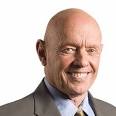 36
หลัก 4 Words ที่ผู้นำต้องมี
			1. Sorry
			2. Thank you
			3. Great / Excellent
			4. Try again
37
1. คนดี
ทุนมนุษย์
2. คนเก่ง
38
คนดี
1. กตัญญูรู้คุณ
2. ซื่อสัตย์สุจริตต่อตนเองและผู้อื่น
3. วิริยะ อุตสาหะ
4. สัมมาอาชีพ
5. มีความยุติธรรม
6. เป็นแบบอย่างที่ดี (Role model)
39
คนเก่ง
	1. เก่งคน
	2. เก่งงาน
	3. เก่งคิด
	4. เก่งแก้ปัญหา
40
นวัตกรรม (INNOVATION)
“สิ่งที่เกิดจากการใช้ความรู้ในศาสตร์สาขาต่าง ๆ อย่างบูรณาการ
เพื่อประดิษฐ์ สร้างสรรค์ สิ่งใหม่ ๆ ให้เกิดขึ้น เพื่อประโยชน์ทางเศรษฐกิจและสังคม”
สำนักงานนวัตกรรมแห่งชาติ
41
นวัตกรรม (INNOVATION)
“สิ่งใหม่ที่ไม่เคยมีมาก่อนในองค์กร ในประเทศหรือในโลก 
และต้องสามารถนำมาใช้ได้จริงเพื่อสร้างให้เกิดประโยชน์ในเชิงเศรษฐกิจและสังคม”
ดร. พยัต วุฒิรงค์
42
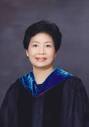 องค์ประกอบของนวัตกรรม มี 3 ประการ
1. ความใหม่ (Newness)
2. ประโยชน์ทางเศรษฐกิจ (Economic Benefit)
3. ใช้ความรู้และความคิดสร้างสรรค์ (Knowledge & Creativity Idea)

                                                      ศ.ดร. อัจฉรา จันทร์ฉาย
43
นวัตกรรมในองค์กรมี 4 ประเภท (4Ps of innovation)
	1. Product innovation
	2. Process  innovation
	3. Position  innovation
	4. Paradigm  innovation
44
รูปแบบ นวัตกรรม
1. Supply pushed
2. Demand led
3. Break through
4. Incremental inn
45
ผู้นำยุค Digital ต้องมีการเรียนรู้
Digital Worker
Participation โดยใช้ I-C-E
I-C-E มี 3 steps
   1. Influence+ Co-operate + Engage
   2. Initiative + Collaborate + Enhance
   3. Integrate + C0-create + Empower
Innovation
46
Innovation
Newness
Value
Creation
New
Business
   &
Social
Develop
Rebuilt
Creative
ดร. บุญไทย แก้วขันตี
Knowledge & Experience
47
ภาวะผู้นำของผู้นำจีน
ยุคที่1 เหมา เจ๋อ ตุง   (คศ. 1949 – 1976)
ยุคที่2 เติ้ง เสี่ยว ผิง    (คศ. 1976 – 1992)
ยุคที่3 เจียง เจ๋อ หมิน (คศ. 1992 – 2003)
ยุคที่4 หู จิน เทา       (คศ. 2003 – 2013)
ยุคที่5 สี่ จิ้น ผิง        (คศ. 2013 – ปัจจุบัน)
48
จริยธรรม (Ethics)
“ข้อประพฤติที่เป็นความถูกต้องดีงาม”
49
จริยธรรม มี 2 ระดับ
1. ระดับผู้ครองเรือน เรียก โลกียธรรม
2. ระดับผู้สละบ้านเรือนแล้ว เรียก โลกุตธรรม

                                  ศ.ดร. สาโรช  บัวศรี
50
คุณธรรม (Virtue) = คุณ + ธรรมะ
- ความรับผิดชอบ	      - ความเสียสละ
- ความซื่อสัตย์	      - ความประหยัด
- ความมีเหตุผล	      - ความอุตสาหะ
- ความกตัญญูกตเวที      - ความสามัคคี
- ความมีระเบียบวินัย      - ความเมตตากรุณา
                                - ความยุติธรรม
51
- ค่านิยม (Value)			- มารยาท (Mannor)
- เจตคติ (Attitude)			- กฎหมาย (Law)
- ความเชื่อ (Belief)			- ศีลธรรม (Moral)
- วัฒนธรรม (Culture)
- จรรยาบรรณ (Code of Conduct)ฃ
- มโนธรรม (Conscience)
52
ธรรมาภิบาล (Good Governance)
“การปกครอง การบริหาร การจัดการควบคุมดูแลกิจการต่างๆ ให้เป็นไปตามครรลองครองธรรมหรือ
เรียกว่า การบริหารจัดการที่ดี”
53
ก.พ. กำหนดหลักของธรรมาภิบาลไว้ 6 หลัก ด้วยกัน
			1. หลักคุณธรรม
			2. หลักนิติธรรม
			3. หลักความโปร่งใส
			4. หลักความรับผิดชอบ
			5. หลักความคุ้มค่า
54
หลักจริยธรรมการวิจัยในมนุษย์
1. ปัจจุบันการวิจัยทางด้านสังคมศาสตร์และวิทยาศาสตร์         
    เกี่ยวข้องกับมนุษย์ทั้งสิ้น
2. ต้องผ่านความเห็นชอบจากคณะกรรมการจริยธรรมของ  
    มหาวิทยาลัย 
3. ผู้จะจบ ป.เอก ต้องมีผลงานวิจัย (ดุษฎีนิพนธ์) + บทความ 
    วิชาการที่จะต้องตีพิมพ์ในวารสารงาน TCI 1
4. Plagiarism
55
Plagiarism : โจรกรรมทางวรรณกรรมหรือลอกเลียนวรรณกรรม
“นำผลงาน ความคิดหรือคำพูดของผู้อื่นไปใช้โดยไม่ให้เครดิตหรือ
นำความคิดและผลงานของผู้อื่นมาเขียนโดยทำให้ดูเหมือนว่ามาจากความคิดของตนเอง”
56
คำแนะนำ
1. การเขียนเรื่องเดียวกันควรอ่านจากหลายๆ แหล่ง
2. ควรทำความเข้าใจกับเรื่องที่ศึกษา
3. เขียนจากความเข้าใจของเราเองหรือใช้สำนวน 
    ภาษาของตนเอง
4. ต้องอ้างอิงทุกครั้งหาก “คัดลอก” “แปล” หรือ
    “สรุปความ” จากผลงานของผู้อื่น
57
บาป 7 ประการ
1. Politics without Principles เล่นการเมืองโดยไม่มีหลักการ
2. Pleasure without conscience หาความสุขสำราญโดยไม่ยั้งคิด
3. Wealth without work ร่ำรวยเป็นอกนิษฐ์โดยไม่ต้องทำงาน
4. Knowledge without Character มีความรู้มหาศาลแต่ความประพฤติไม่ดี
5. Commerce without morality ค้าขายโดยไม่มีหลักศีลธรรม
6. Science without humanity วิทยาศาสตร์เลิศล้ำ แต่ไม่มีธรรมแห่งมนุษย์
7. Worship without Sacrifice บูชาสูงสุด แต่ไม่มีความเสียสละ                 	มหาตมะ คานธี “The story of my experiments with Truth”
58
โลกและการเปลี่ยนแปลง Thailand 4.0
ยุค 1.0	สังคมเกษตรกรรม     ที่ดิน
     2.0	สังคมอุตสาหกรรม	    ทุน (เงิน)
     3.0 	สังคมอุตสาหกรรมหนัก   Knowledge base
     4.0	สังคมนวัตกรรม(Value base)   IT + Telecom
59
Depth
IT       Computer
Speed
Multimedia
Internet
Telecom    Connectivity
Extranet
Internet
60
คนไทยเราแบ่งตามอายุได้ 5 วัย
	1. วัยโหน	อายุไม่เกิน 22 ปี
	2. วัยหา	อายุไม่เกิน 60 ปี
	3. วัยห้าว	อายุ 60-69 ปี
	4. วัยหด	อายุ 70-79 ปี
	5. วัยเหี่ยว	อายุตั้งแต่ 80 ปีขึ้นไป

จากคุณจารุวรรณ ธาราภูมิ ประธานบริหาร บลจ.บัวหลวง และดร.บุญไทย แก้วขันตี
61
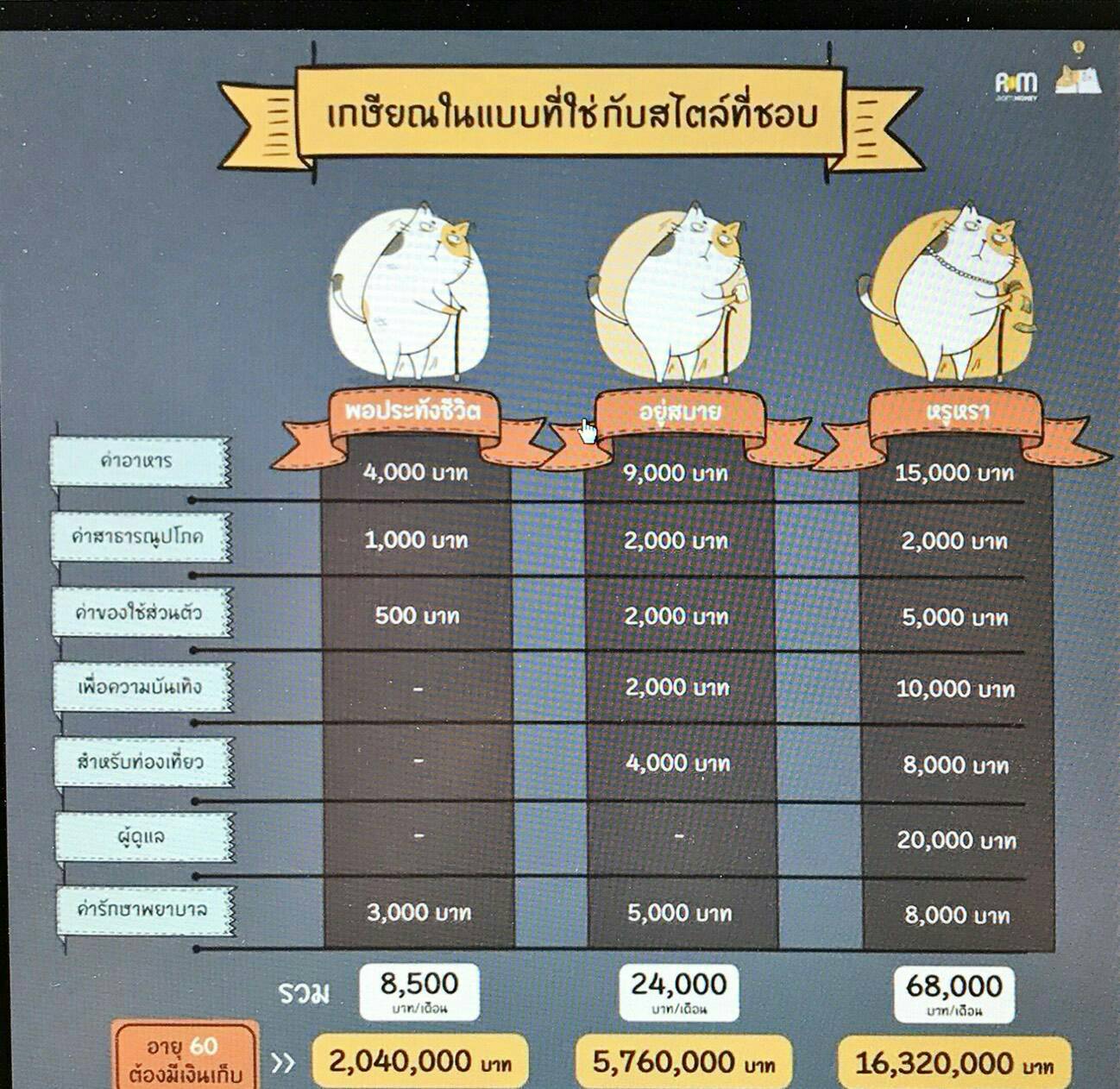 62